PROGRAMA DE ENTRENAMIENTO DE LA LECTURA


PALABRAS BISÍLABAS (SÍLABAS DIRECTAS)
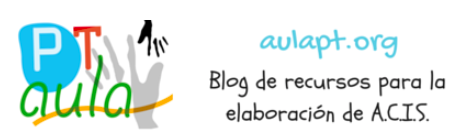 ¿Te atreves con la primera?
¡Leelas en 3 minutos!
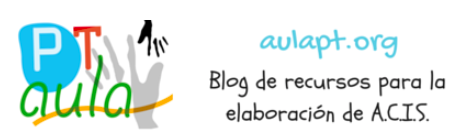 mucho
chulo
caja
ducha
chino
choto
mayo
chato
rayo
cuña
choza
kilo
piña
valla
queso
joya
jarra
coche
llora
silla
perro
chepa
gallo
zorro
yoyó
lucha
llave
cerro
chalé
churro
pollo
niño
gorro
daño
Chema
kiwi
raya
yoga
chollo
leche
chica
chorro
caña
lija
chapa
leña
baño
jota
niña
llama
china
barro
chopo
gato
carro
puño
ficha
zumo
calle
gorra
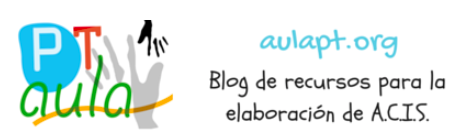 mucho
chulo
caja
ducha
chino
choto
mayo
chato
rayo
cuña
choza
kilo
piña
valla
queso
joya
jarra
coche
llora
silla
perro
chepa
gallo
zorro
yoyó
lucha
llave
cerro
Chalé
churro
pollo
niño
gorro
daño
Chema
kiwi
raya
yoga
chollo
leche
chica
chorro
caña
lija
chapa
leña
baño
jota
niña
llama
china
barro
chopo
gato
carro
puño
ficha
zumo
calle
gorra
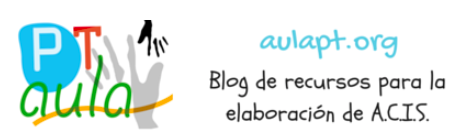 ¿Te atreves con la segunda?
¡Leelas en 2 minutos!
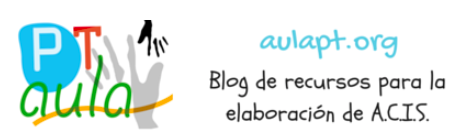 mucho
chulo
caja
ducha
chino
choto
mayo
chato
rayo
cuña
choza
kilo
piña
valla
queso
joya
jarra
coche
llora
silla
perro
chepa
gallo
zorro
yoyó
lucha
llave
cerro
chalé
churro
pollo
niño
gorro
daño
Chema
kiwi
raya
yoga
chollo
leche
chica
chorro
caña
lija
chapa
leña
baño
jota
niña
llama
china
barro
chopo
gato
carro
puño
ficha
calle
gorra
zumo
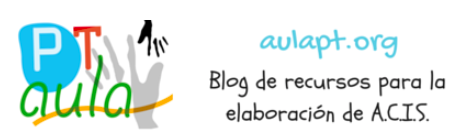 mucho
chulo
caja
ducha
chino
choto
mayo
chato
rayo
cuña
choza
kilo
piña
valla
queso
joya
jarra
coche
llora
silla
perro
chepa
gallo
zorro
yoyó
lucha
llave
cerro
chalé
churro
pollo
niño
gorro
daño
Chema
kiwi
raya
yoga
chollo
leche
chica
chorro
caña
lija
chapa
leña
baño
jota
niña
llama
china
barro
chopo
gato
carro
puño
ficha
zumo
calle
gorra
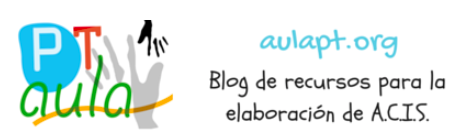 ¿Te atreves con la tercera?
¡Leelas en 1 minutos!
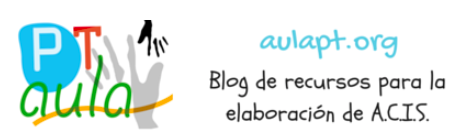 mucho
chulo
caja
ducha
chino
choto
mayo
chato
rayo
cuña
choza
kilo
piña
valla
queso
joya
jarra
coche
llora
silla
perro
chepa
gallo
zorro
yoyó
lucha
llave
cerro
chalé
churro
pollo
niño
gorro
daño
Chema
kiwi
raya
yoga
chollo
leche
chica
chorro
caña
lija
chapa
leña
baño
jota
niña
llama
china
barro
chopo
gato
carro
puño
ficha
calle
gorra
zumo
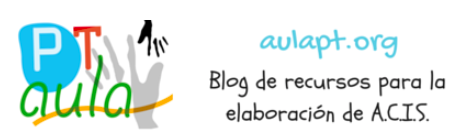 mucho
chulo
caja
ducha
chino
choto
mayo
chato
rayo
cuña
choza
kilo
piña
valla
queso
joya
jarra
coche
llora
silla
perro
chepa
gallo
zorro
yoyó
lucha
llave
cerro
chalé
churro
pollo
niño
gorro
daño
Chema
kiwi
raya
yoga
chollo
leche
chica
chorro
caña
lija
chapa
leña
baño
jota
niña
llama
china
barro
chopo
gato
carro
puño
ficha
zumo
calle
gorra
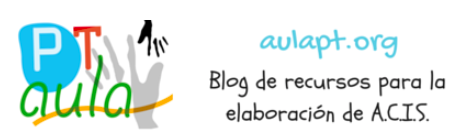 ¿Te atreves con la última?
¡Leelas en 30 segundos!
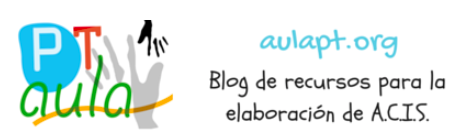 mucho
chulo
caja
ducha
chino
choto
mayo
chato
rayo
cuña
choza
kilo
piña
valla
queso
joya
jarra
coche
llora
silla
perro
chepa
gallo
zorro
yoyó
lucha
llave
cerro
chalé
churro
pollo
niño
gorro
daño
Chema
kiwi
raya
yoga
chollo
leche
chica
chorro
caña
lija
chapa
leña
baño
jota
niña
llama
china
barro
chopo
gato
carro
puño
ficha
calle
gorra
zumo
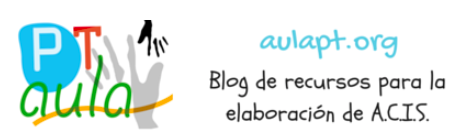 mucho
chulo
caja
ducha
chino
choto
mayo
chato
rayo
cuña
choza
kilo
piña
valla
queso
joya
jarra
coche
llora
silla
perro
chepa
gallo
zorro
yoyó
lucha
llave
cerro
chalé
churro
pollo
niño
gorro
daño
Chema
kiwi
raya
yoga
chollo
leche
chica
chorro
caña
lija
chapa
leña
baño
jota
niña
llama
china
barro
chopo
gato
carro
puño
ficha
zumo
calle
gorra
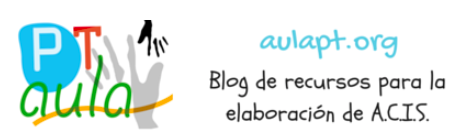